LA CÁMARA FOTOGRÀFICA Y EL OJO HUMANO
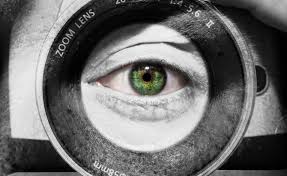 Tanto el ojo humano como las cámaras de fotos utilizan las propiedades físicas de la luz para modificar su comportamiento.
Registran y capturan la imagen
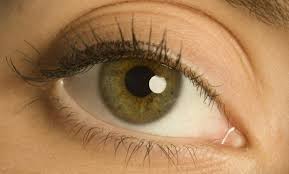 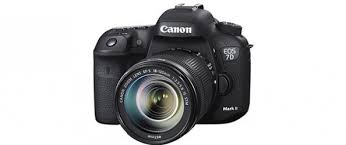 Los rayos de luz inciden en un solo punto: la RETINA donde las células fotorreceptoras se encargan de convertir la luz en señales eléctricas que se envían al cerebro a través del nervio óptico.
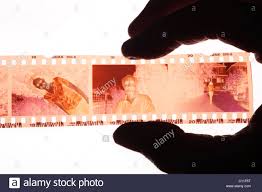 El objetivo captó y registró la luz con el uso del diafragma (cantidad de luz) y obturador (tiempo de exposición) . Luego  los rayos de luz inciden en un solo punto: en la película.
Cristalino: regula el enfoque del objeto/sujeto según distancia (visión próxima, intermedia, lejana)
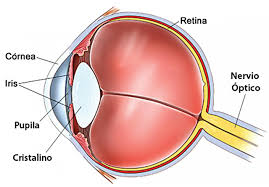 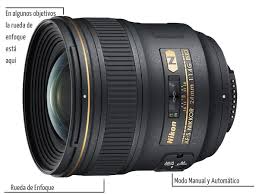 Objetivo/lente: regula el enfoque del objeto/sujeto según distancia (visión próxima, intermedia, lejana)
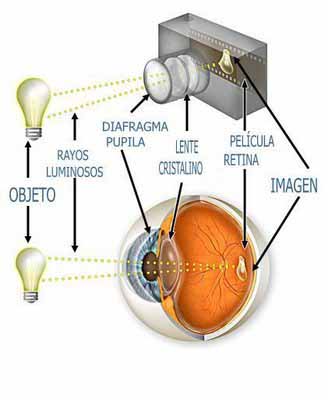 Enfoque y desenfoque
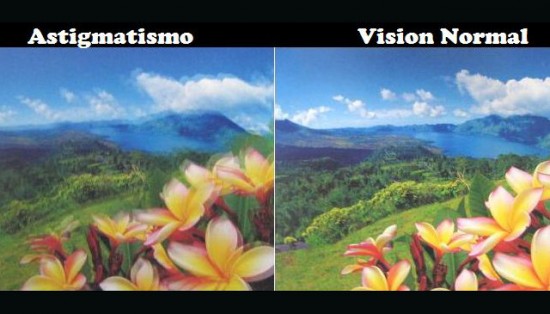 Espectro electromagnético
Ultravioleta
Ondas
de radio
Violeta      Añil      Cyan     verde     Amarillo    Naranja  Rojo
Infrarrojos
Rayos Gamma
Espectro visible al ojo humano
La luz se propaga en línea recta
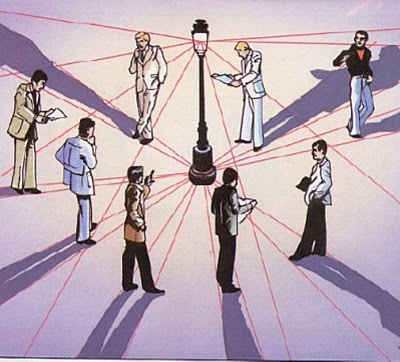 Luz Natural/ Luz Artificial
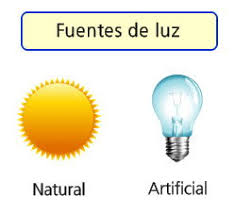 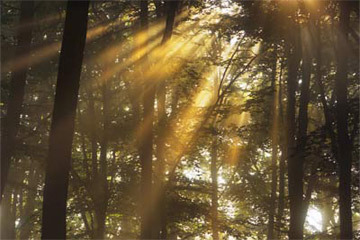 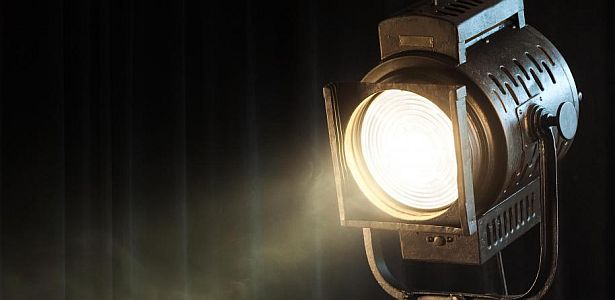 Propiedades de la luz en  fotografía:
Calidad:
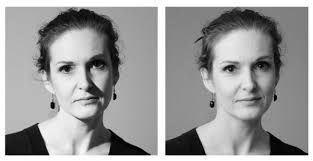 Luz dura: sombras pronunciadas
Luz blanda: sombras suaves
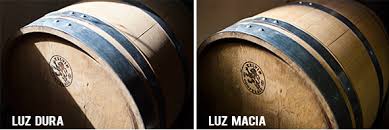 Cantidad de  luz
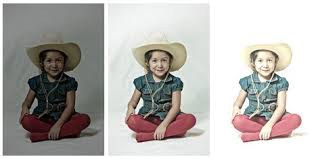 Foto oscura: sub expuesta
Foto blanca: Sobre expuesta
Dirección de la luz
Frontal (la luz viene detrás de la cámara)
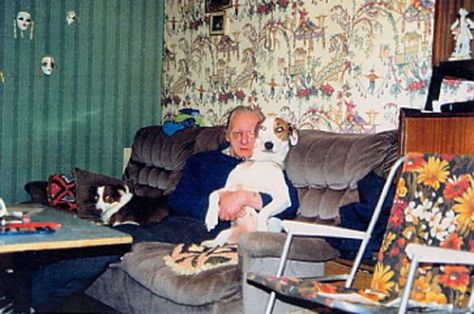 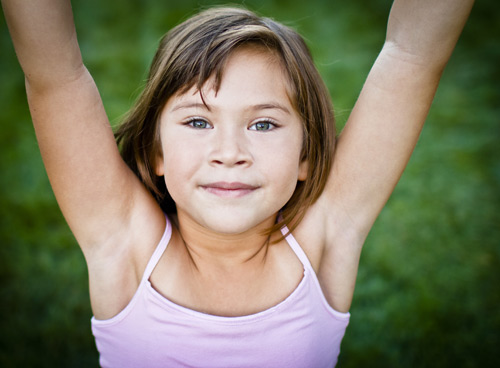 minimiza volumen, y profundidad aporta en detalles
Dirección de la luz con contraste ( la luz apunta hacia la cámara)
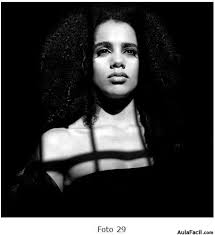 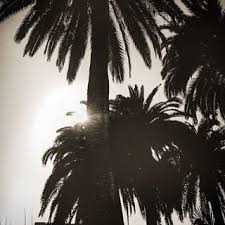 Fondo sin luz y con luz  
 realza la forma
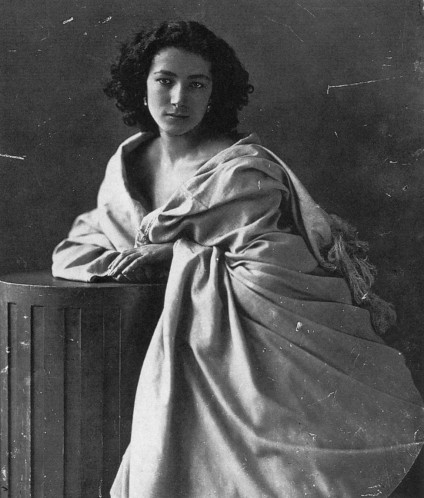 Dirección de la luz lateral ( la luz impacta lateralmente)
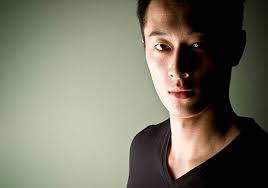 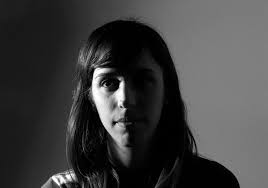 Realza el volumen y textura, aporta menos detalles . De acuerdo a su intensidad puede  mostrar rostro  tétrico o no.
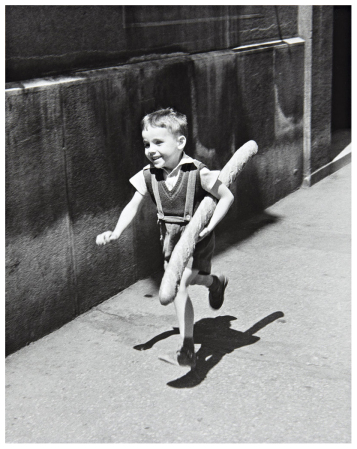 Dirección de la luz cenital ( la  fuente de luz está arriba del sujeto/objeto)
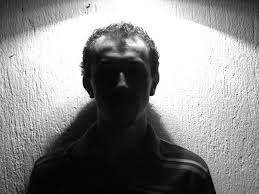 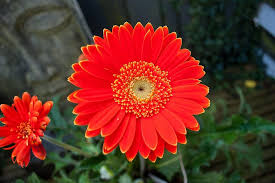 Color: su percepción está ligada con la luz y el modo en que esta se refleja. Una flor es roja porque sus pétalos reflejan las radiaciones rojas y absorben las radiaciones amarillas naranjas, verdes, azules y violetas.
Su tallo es verde porque refleja las radiaciones amarillas y azules y absorbe las otras.
El  color tiene sus interpretaciones:divinidad, santidad o miedo, angustia
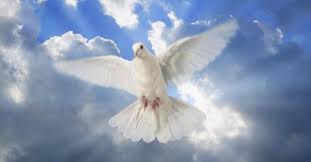 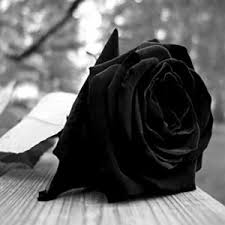 La fotografía  produce una imagen
Que es un signo icónico que reproduce algunos de los elementos perceptivos de la realidad y que permite significarlas.
La iluminación profesional
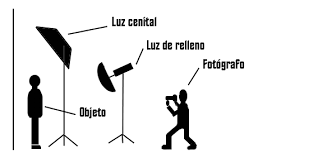